ΠΕ.Κ.Ε.Σ ΘεσσαλίαςΕξ Αποστάσεως Διδασκαλία
Χάνει τη γοητεία της η Μούσα στην Εξ ΑΕ;
Η Οδύσσεια με την α΄ γυμνασίου
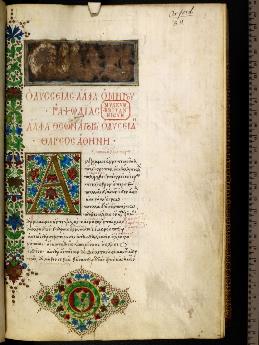 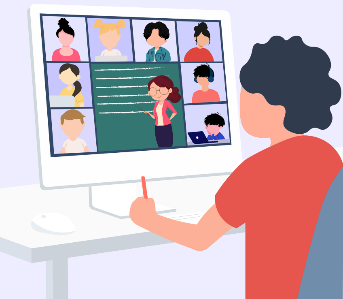 Ζέτα Τσίγκα, ΠΕ02, 10 Νοεμβρίου 2020
Μεγάλα αναπάντητα (;) ερωτήματα
Θα μεταφέρω στην Εξ ΑΕ ό,τι κάνω ως τώρα στην τάξη δια ζώσης;

Πώς θα κινήσω το ενδιαφέρον των μαθητών στις τηλεδιασκέψεις, ώστε να μην αποσύρονται αλλά να συμμετέχουν και να μαθαίνουν κάτι;;;
Στόχοι και μαθησιακοί τύποι παραμένουν στην Εξ ΑΕ
Εφαρμόζουμε, όπως και στη φυσική τάξη, 6 μαθησιακούς τύπους
Διδακτικοί – παιδαγωγικοί στόχοι
Στόχοι του Α.Π.Σ.
ανάγνωση/ γραφή/ ακρόαση
αναζήτηση-έρευνα
πρακτική
παραγωγή
συζήτηση και
συνεργασία
Μεγάλες διαφορές
η συνύπαρξη σε εικονικό χώρο (= αχαρτογράφητα νερά)

η γλώσσα του σώματος ως εργαλείο διδασκαλίας περιορίζεται δραματικά

δεν έχουμε βλεμματική επαφή με τα παιδιά
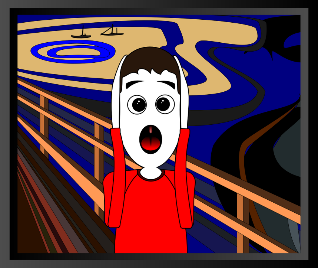 Οι δραστηριότητες των μαθητών είναι αναγκαστικά στο επίκεντρο


όχι διάλεξη
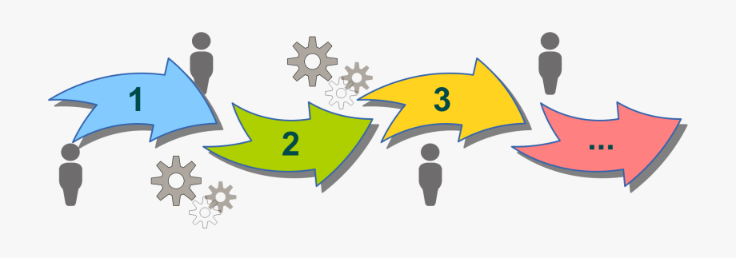 Στην εξ αποστάσεως διδασκαλία, χρειαζόμαστε σχεδιασμό του μαθήματός μας -> η-τάξη
Τι θα κάνουν οι μαθητές;                  ή                        ή  

Πότε;      

Γιατί και πώς;

Πώς θα αξιολογηθούν για τιςδραστηριότητές τους;

Πόσο αποτελεσματική ήταν η διαδικασία;
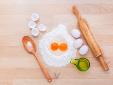 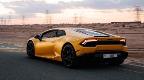 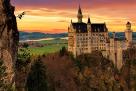 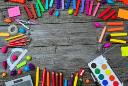 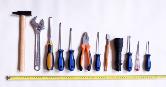 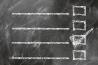 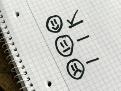 e-Οδύσσεια
Η δική μας
Προκλήσεις
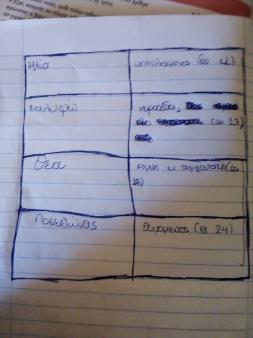 Ξεκινάμε με ό,τι μπορούμε να διαχειριστούμε με άνεση 
και εξελισσόμαστε, μαθητές και εκπαιδευτικοί
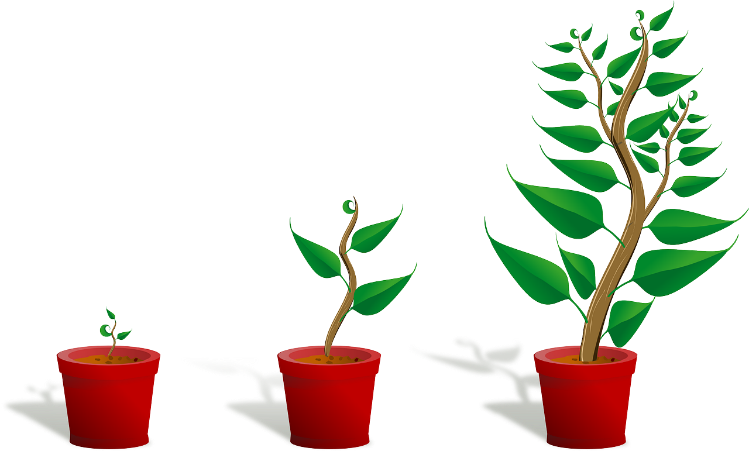 Το ταξίδι μας στην Εξ αποστάσεως διδασκαλία
https://eclass02.sch.gr/courses/G1400158/
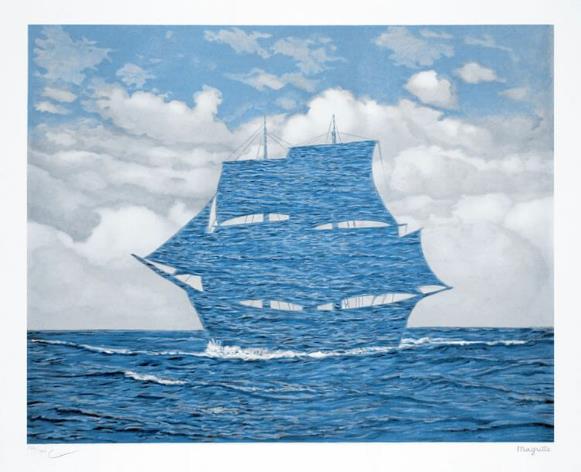 Παράδειγμα προσαρμογής 1
Στην εικονική τάξη webex 

Βάζω ένα ερωτηματολόγιο εμπέδωσης ή επανάληψης (σε πραγματικό χρόνο)
Στη φυσική τάξη

Κάνω προφορικές ερωτήσεις εμπέδωσης ή επανάληψης
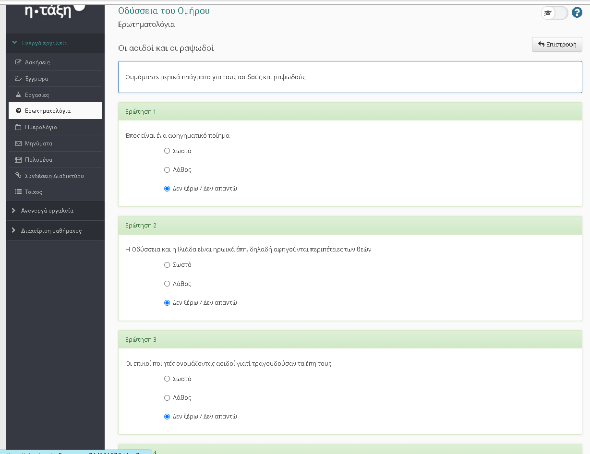 Στη φυσική τάξη

Κάνω προφορικές ερωτήσεις κατανόησης πχ χαρακτηρίστε τον Οδυσσέα
Στην εικονική τάξη webex 

Βάζω έναν ψηφιακό συλλέκτη απαντήσεων (σε πραγματικό χρόνο)
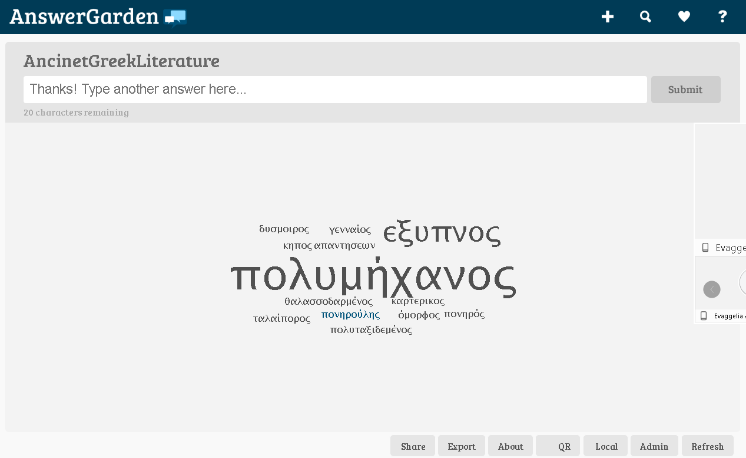 > Παρακινεί σε συμμετοχή “φύτεψε μια ερώτηση, καλλιέργησε απαντήσεις” https://answergarden.ch/welcome/
Παράδειγμα προσαρμογής 2
Δραστηριότητα: α) κατανόηση τεχνικής (δομή ικετευτικού λόγου) και β) ψηφιακός γραμματισμός (κειμενογράφος) Ασύγχρονη η-τάξη
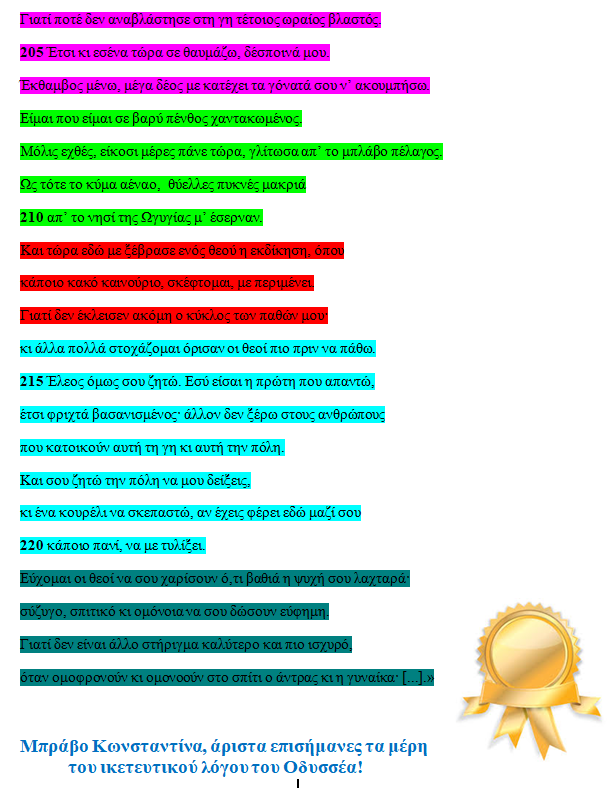 Ανατροφοδότηση
Δραστηριότητες όπως θα έδινα στη φυσική τάξη.
Αντί για το τετράδιο, έχουμε  την προστιθέμενη αξία των Τ.Π.Ε.
Ανατροφοδότηση
Η προηγούμενη άσκηση τώρα στο wiki της η-τάξης (Παράγω και μαθαίνω ΚΑΙ από τους άλλους)
Παράδειγμα προσαρμογής 3
Δραστηριότητες αξιολόγησης: ποικίλες μορφές
Ψηφιακό έγγραφο με ερωτήσεις: το μοιράζω στα παιδιά μέσω email ή με επισύναψη στο περιβάλλον σύγχρονης, Webex. Επιστρέφεται συμπληρωμένο με email

Ψηφιακό έγγραφο με ερωτήσεις: το αναρτώ στην η-τάξη > Εργασίες. Επιστρέφεται συμπληρωμένο με ανάρτηση στην η-τάξη

Δημιουργώ άσκηση αυτόματης βαθμολόγησης στην η-τάξη.

Με τις ίδιες ερωτήσεις δημιουργώ ψηφιακό κουίζ που συμπληρώνεται στη σύγχρονη και καταγράφει αυτόματα όλες τις απαντήσεις των παιδιών. Διασκεδαστική δραστηριότητα, η αξιολόγηση γίνεται λιγότερο απεχθής
Ασύγχρονη
Σύγχρονη
1-2) Ψηφιακό έγγραφο που μοιράζω στα παιδιά μέσω email ή με επισύναψη στο περιβάλλον σύγχρονης, Webex ή στην 
η-τάξη. Επιστρέφεται συμπληρωμένο με email ή με ανάρτηση στην η-τάξη
3) Άσκηση αυτόματης βαθμολόγησης
4) Ψηφιακό κουίζ που συμπληρώνεται στη σύγχρονη και συλλέγει αυτόματα τις απαντήσεις των παιδιών
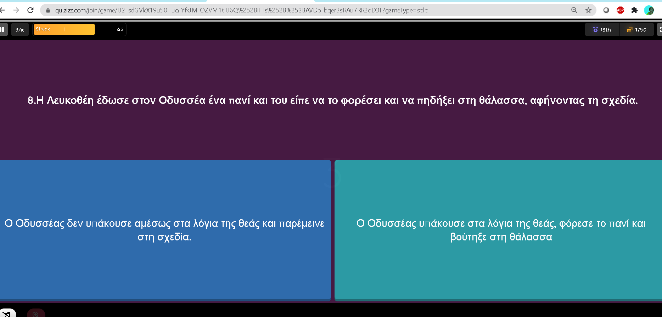 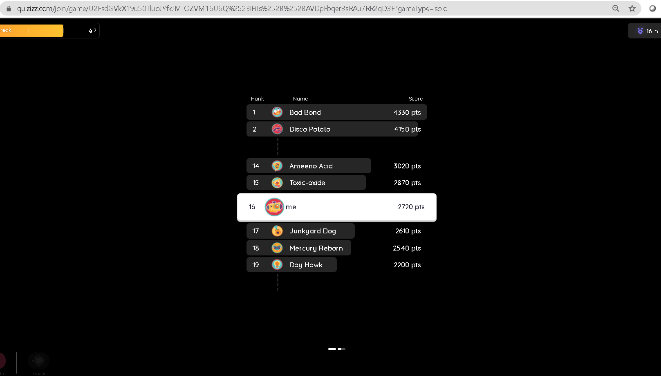 Οι απαντήσεις ανά μαθητή (quizizz)
Εμπλουτίζοντας με πόρους
Φωτόδεντρο
Διερευνητική δραστηριότητα ανάγνωσης ιστορικών πηγών
http://photodentro.edu.gr/v/item/ds/8521/11105

Σενάριο με στόχο τη δημιουργία κόμιξ με την αφήγηση της Οδύσσειας
http://photodentro.edu.gr/aggregator/lo/photodentro-aggregatedcontent-8526-8423

Η Οδύσσεια εμπνέει: Ένα βίντεο για την Οδύσσεια του Καζαντζάκη
http://photodentro.edu.gr/video/r/8522/118?locale=el
Σενάρια διδασκαλίας στο αποθετήριο ΠΡΩΤΕΑΣ, του Κέντρου Ελληνικής Γλώσσας
«Το προοίμιο της Οδύσσειας»
http://proteas.greek-language.gr/scenario.html?sid=110

«Συνάντηση του Οδυσσέα με τη Ναυσικά»
http://proteas.greek-language.gr/scenario.html?sid=1252
 
«Ο Οδυσσέας στη σπηλιά του Κύκλωπα»
http://proteas.greek-language.gr/scenario.html?sid=323
 
«Θαλασσοπόροι -από τον μύθο στην ιστορία»
http://proteas.greek-language.gr/scenario.html?sid=1571
 
«Ανακεφαλαιώνοντας την Οδύσσεια»
http://proteas.greek-language.gr/scenario.html?sid=1491
Χρονογραμμή σε συνεργασία  https://padlet.com/
Μουσείο Θηβών: παιχνίδι με τα γράμματα από τα αλφάβητα που χρησιμοποιούσαν οι άνθρωποι κατά καιρούς στο παρελθόν. Βρίσκεται εδώ http://games.mthv.gr/mth-names/
«Ακολούθησε τον Οδυσσέα» Γνώσεις και δραστηριότητες  http://followodysseus.culture.gr/el-gr/  Υπουργείο Πολιτισμού.
Παζλ με εικόνες από την Οδύσσεια Ελληνικός πολιτισμός http://users.sch.gr/
Έκθεση εργασιώνwww.linoit.com : πίνακας αναρτήσεων
«…νὰ εὔχεσαι νἆναι μακρὺς ὁ δρόμος,γεμάτος περιπέτειες, γεμάτος γνώσεις»
 
Σας ευχαριστώ